КГБПОУ «Яровской политехнический техникум»
СТАЖЕРСКАЯ ПРАКТИКАКейс – технология в курсовом и дипломном проектировании как инструмент повышения качества подготовки специалистов
Яровое 2020
Цели:
представление опыта формирования механизмов взаимодействия с промышленными предприятиями, индивидуальными предпринимателями в сфере исследовательской деятельности обучающихся;
локализация представленного опыта  для реализации в конкретном образовательном учреждении
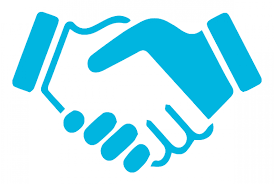 Программа стажерской практики
Актуальность идеи
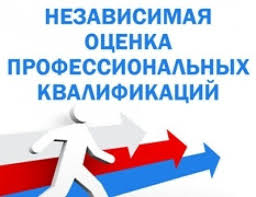 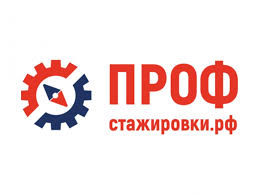 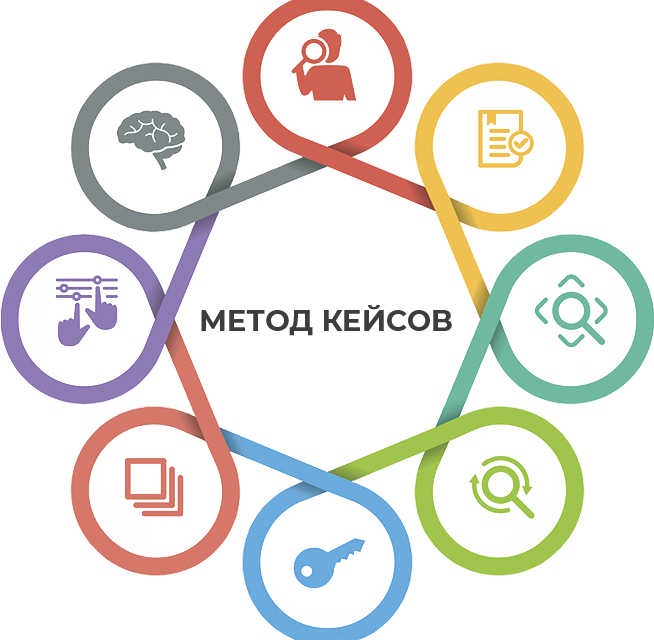 Доля одобренных 
участников проекта
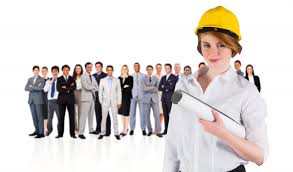 Внедрение практико-ориентированного подхода к проектной деятельности студентов путём доведения доли выполненных курсовых и дипломных проектов по кейсам работодателей к 2022 году до 50%
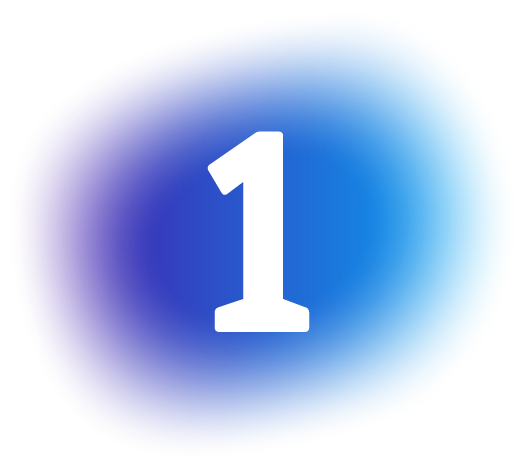 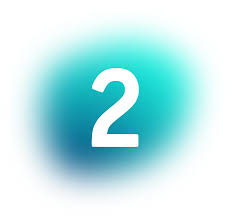 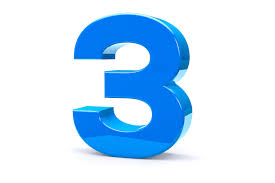 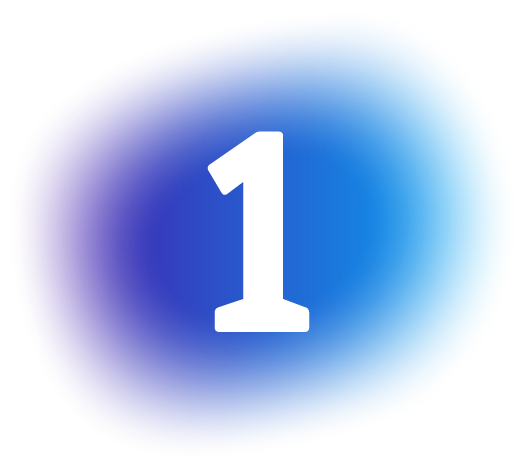 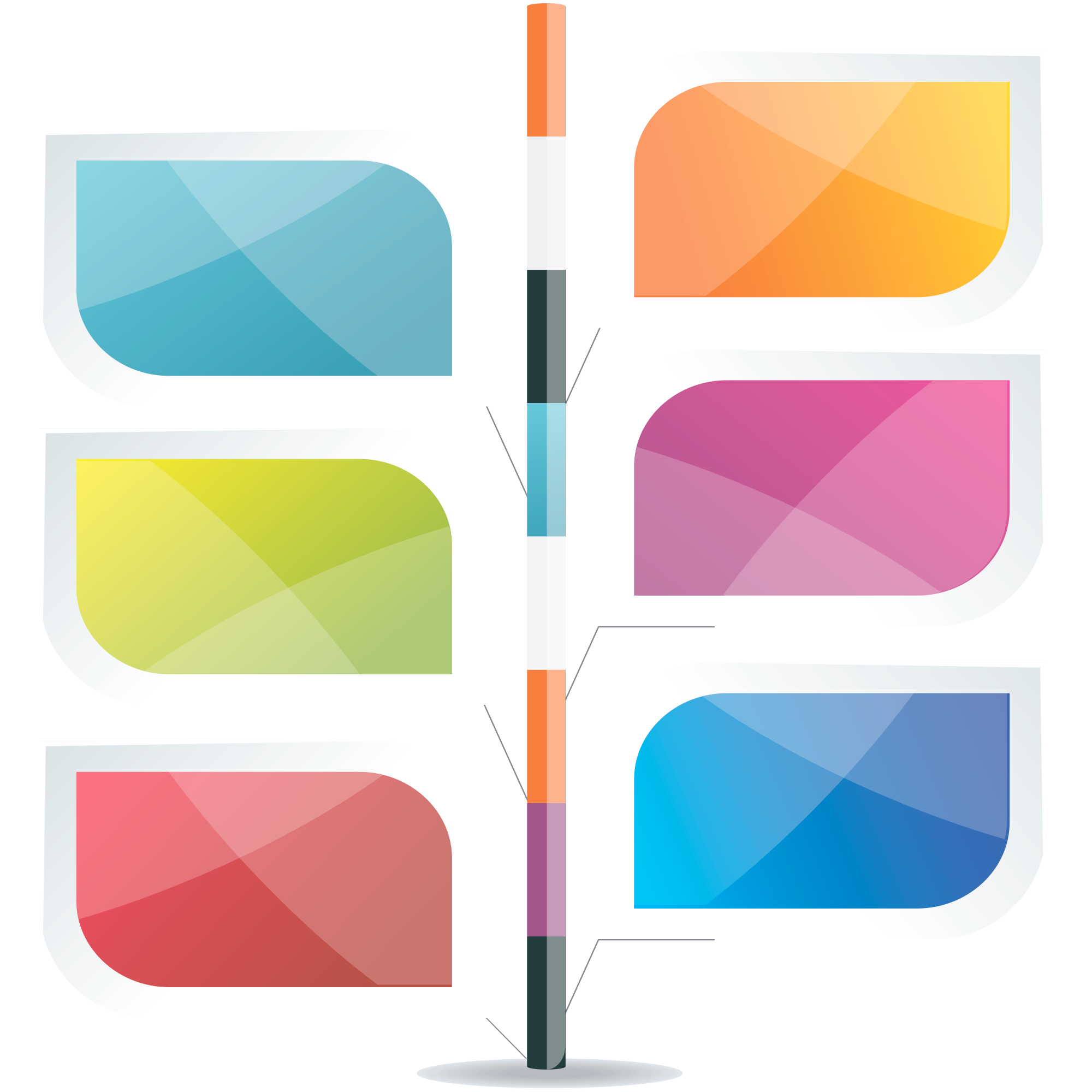 Привлечь представителей рынка труда городов Яровое и Славгород к участию в реализации проекта
Круглый стол «Кейс как инструмент решения производственных проблем»
Мониторинг рынка труда
Помощь в оформлении кейсов, сбор кейсов
Собеседования с работодателями -партёрами
Организация  наставничества на производственной практике студентов
Анализ тематики курсовых и дипломных проектов студентов за период 2019-2020
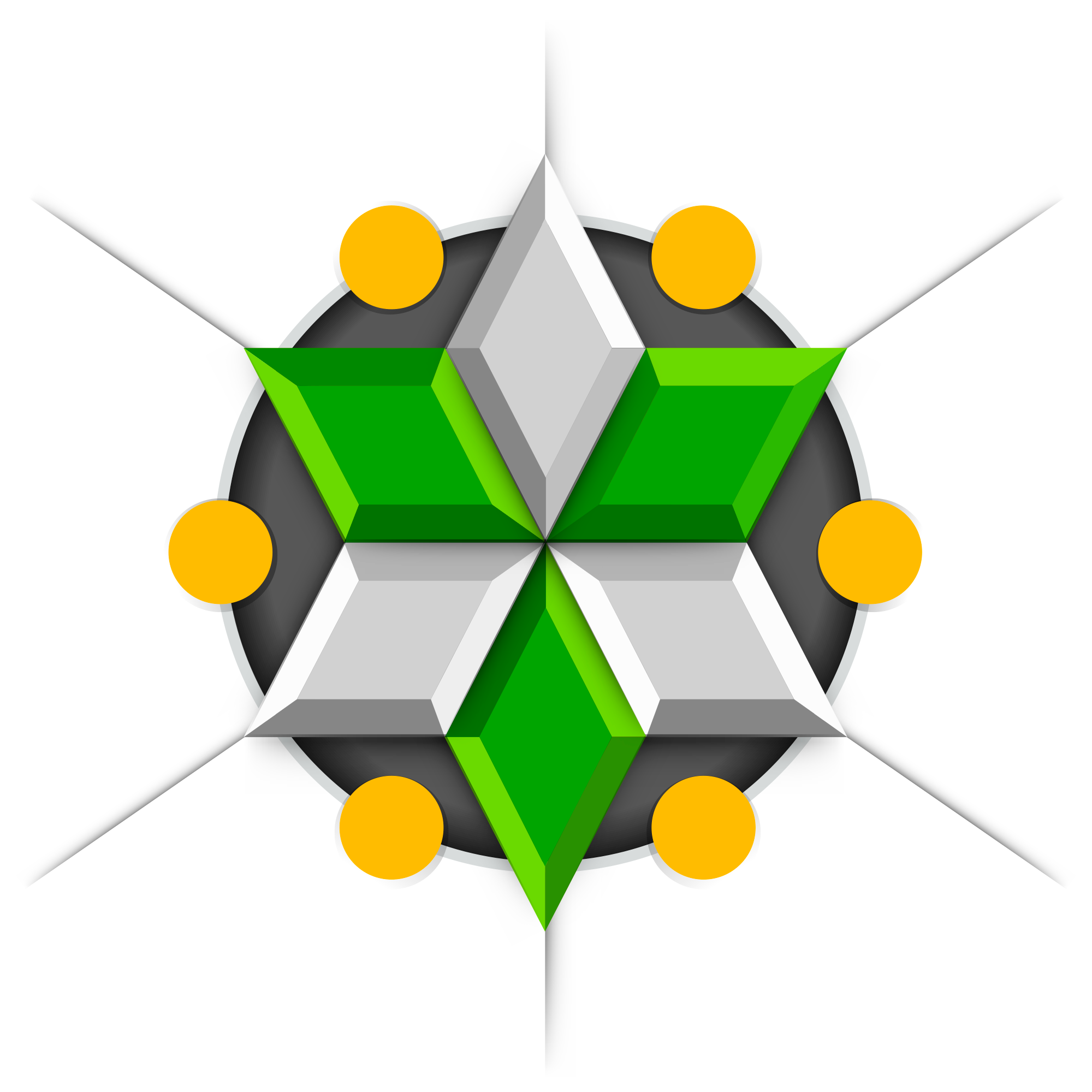 Стажерские практики по результатам реализации проекта
Разработка нормативно-правовой базы
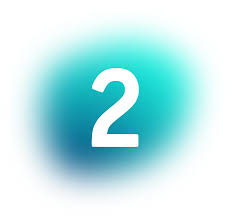 06
01
Повысить мотивацию преподавателей к применению механизмов практико-ориентированного подхода и проектных методов в се с  участием работодателей
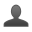 Обучающие семинары
Учет результатов проекта при формировании стимулирующих выплат педагогам
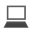 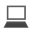 05
02
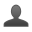 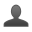 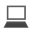 03
04
Организация работы над курсовыми и дипломными проектами студентов
Обучающие мастер – классы
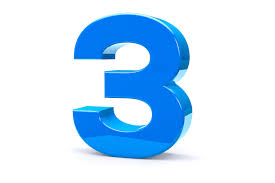 ММММ
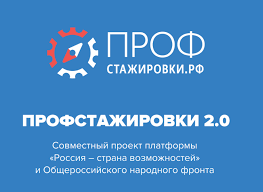 К
О
Н
Ф
Е
Р
Е
Н
Ц
И
Я
ПРАКТИЧЕСКАЯ
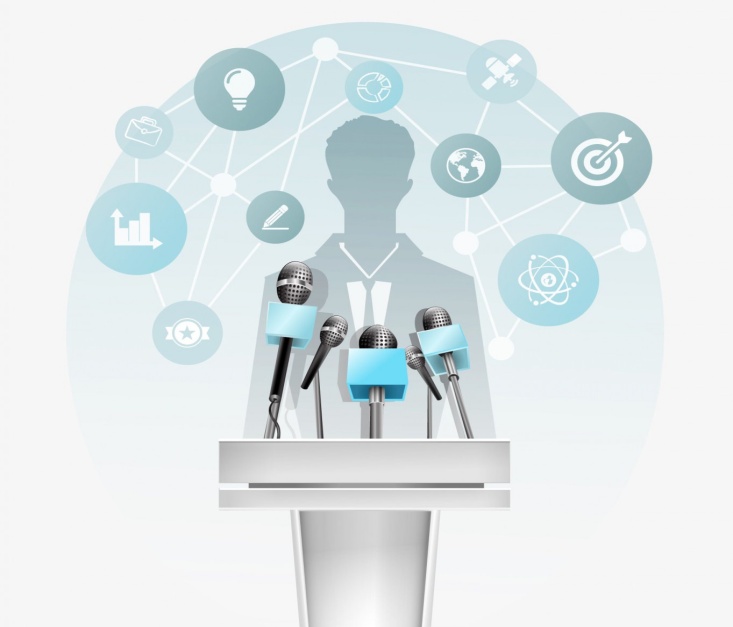 Н
А
У
Ч
Н
О
Повысить интерес обучающихся к проектной деятельности
Работа на производстве
Будущее за СПО
ЭФФЕКТИВНАЯ
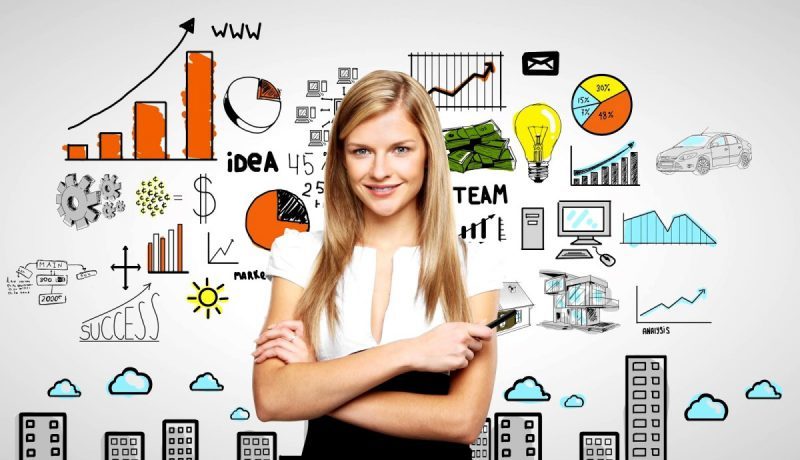 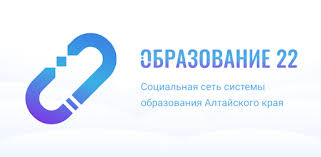 ПРАКТИКА
Показатели эффективности
Количество предприятий и бизнес  партнеров, участников проекта
Доля  курсовых и дипломных проектов выполненных по кейсам работодателей
Количество студентов, принявших участие в проекте Профстажировки 2.0
Доля студентов, трудоустроившихся на предприятиях – партнёрах по проекту
15
5
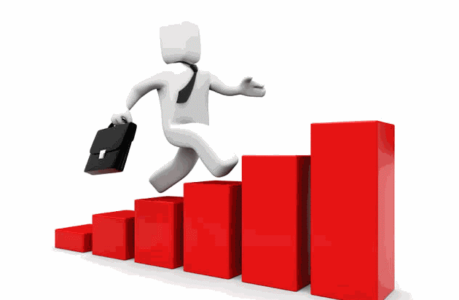 Количество публикаций в сети Интернет о ходе реализации проекта
Количество  методических рекомендаций, разработанных в ходе реализации проекта
Количество стажерских практик
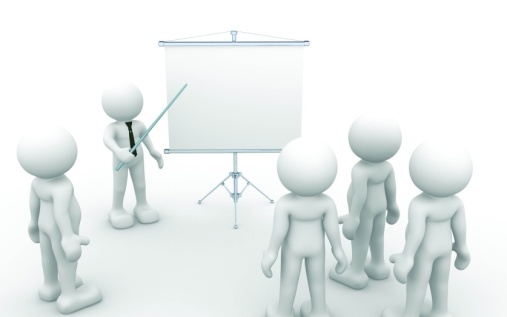 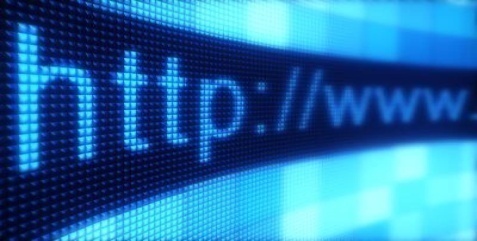 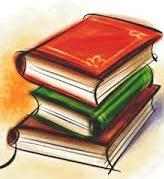 Риски проекта
Возможная негативная реакция
 педагогов на  предложенные 
инновации
Методическая помощь, материальное
 стимулирование
Неготовность части студентов 
находить творческие  решения
 нестандартных
производственных задач
Активное использование интерактивных
 практикоориентированных технологий
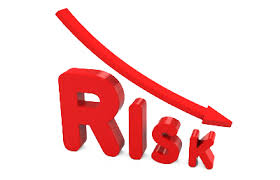 КГБПОУ «Яровской политехнический техникум
Кейс – технология в курсовом и дипломном проектировании как инструмент повышения качества подготовки специалистов
Яровое 2020
Практическое задание
Переложите представленный опыт на свою образовательную организацию, предложите  возможные задания – кейсы для выполнения курсовых проектов обучающихся, определите возможных кадровых партнеров, проанализируйте проблемы, с которыми  вы можете столкнуться в ходе работы  над проектом